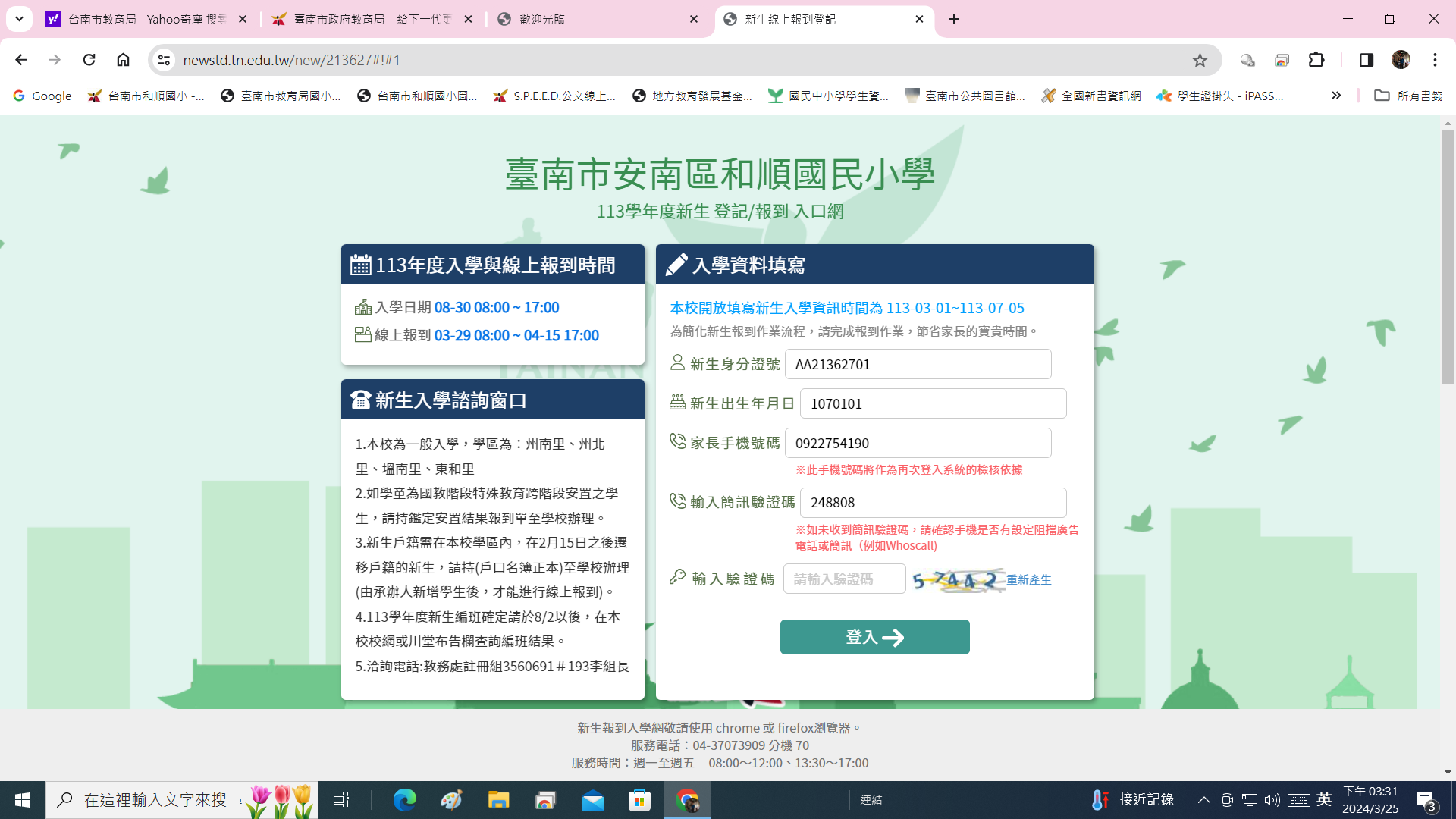 收到手機簡訊驗證碼
輸入系統驗證碼登入報到系統
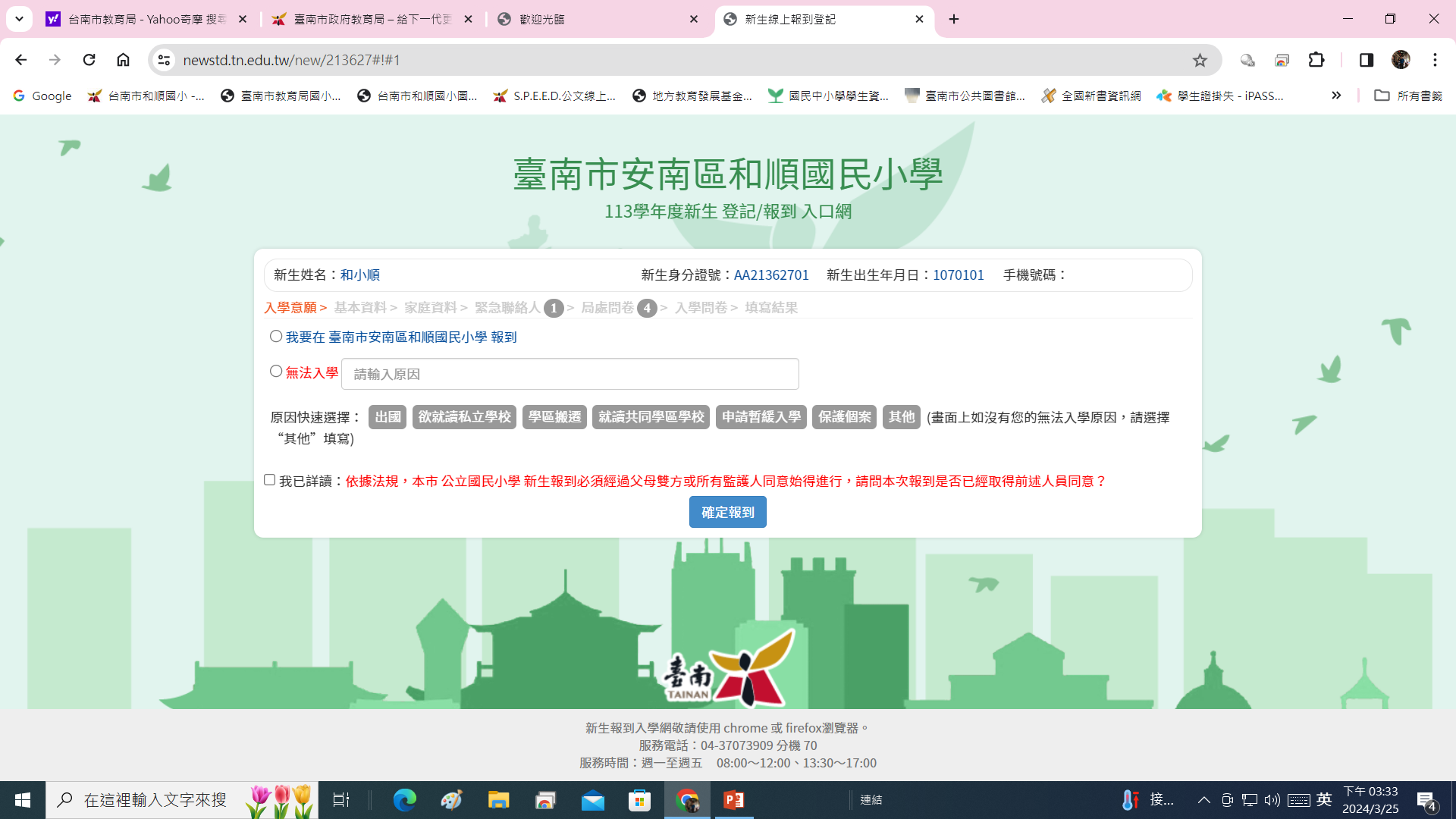 登入後選擇我要在00國小報到
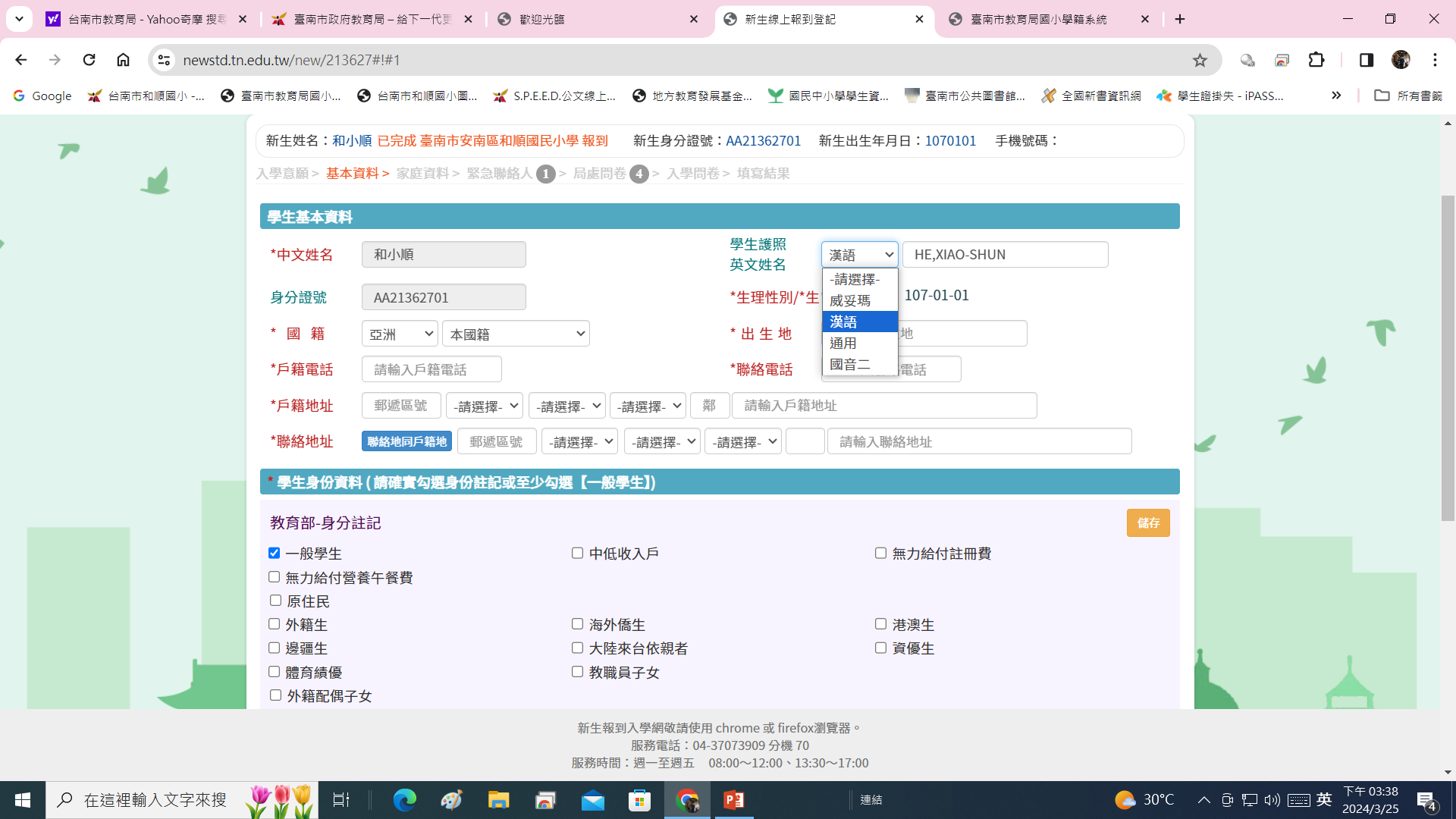 有護照者以護照為主，教育部98年中文英譯政策為「漢語拼音」，
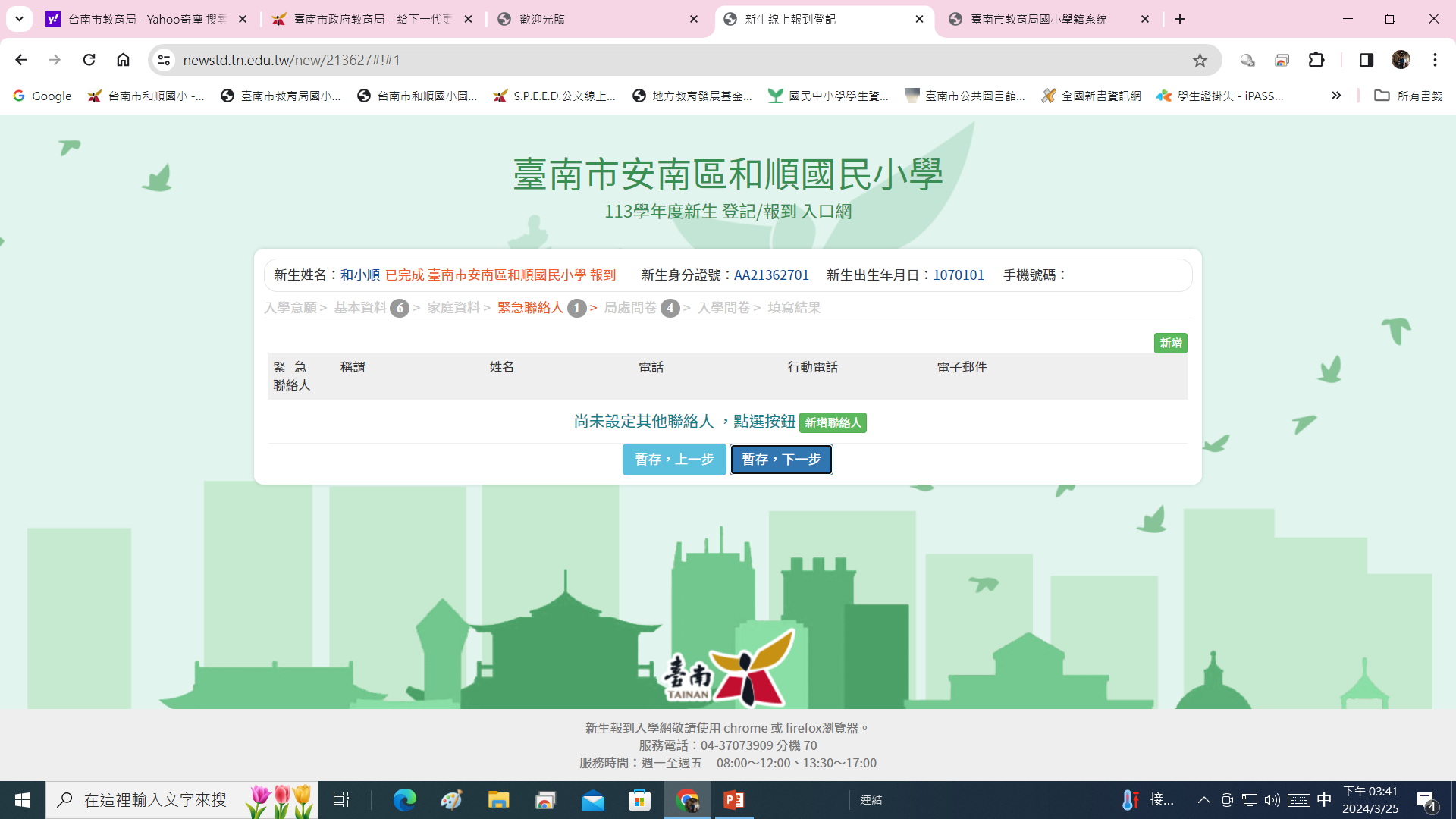 填緊急連絡人後   下一步
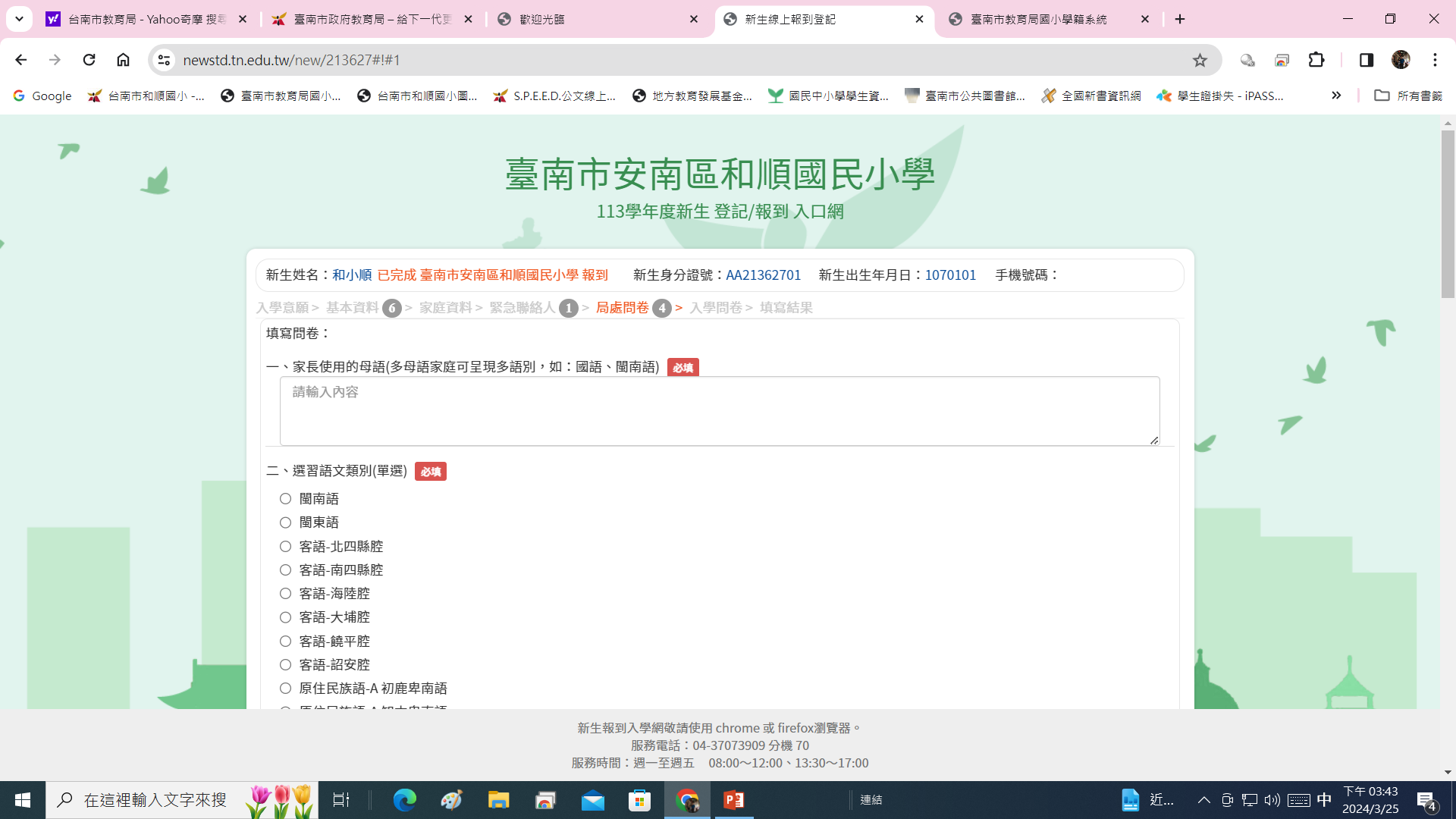 母語調查
兄弟姊妹同班或不同班調查
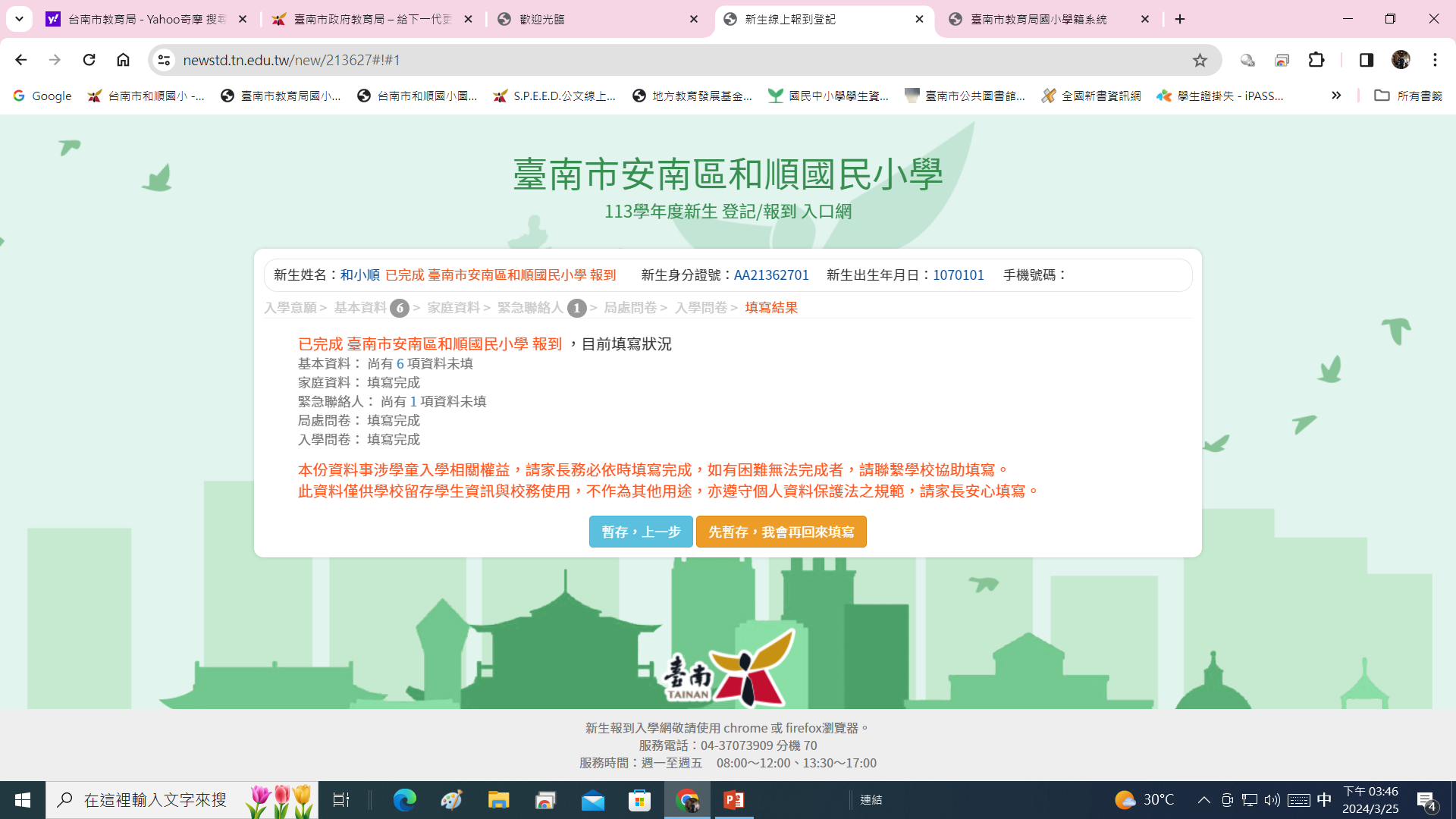 填寫未完成只能暫存

尚未完成報到
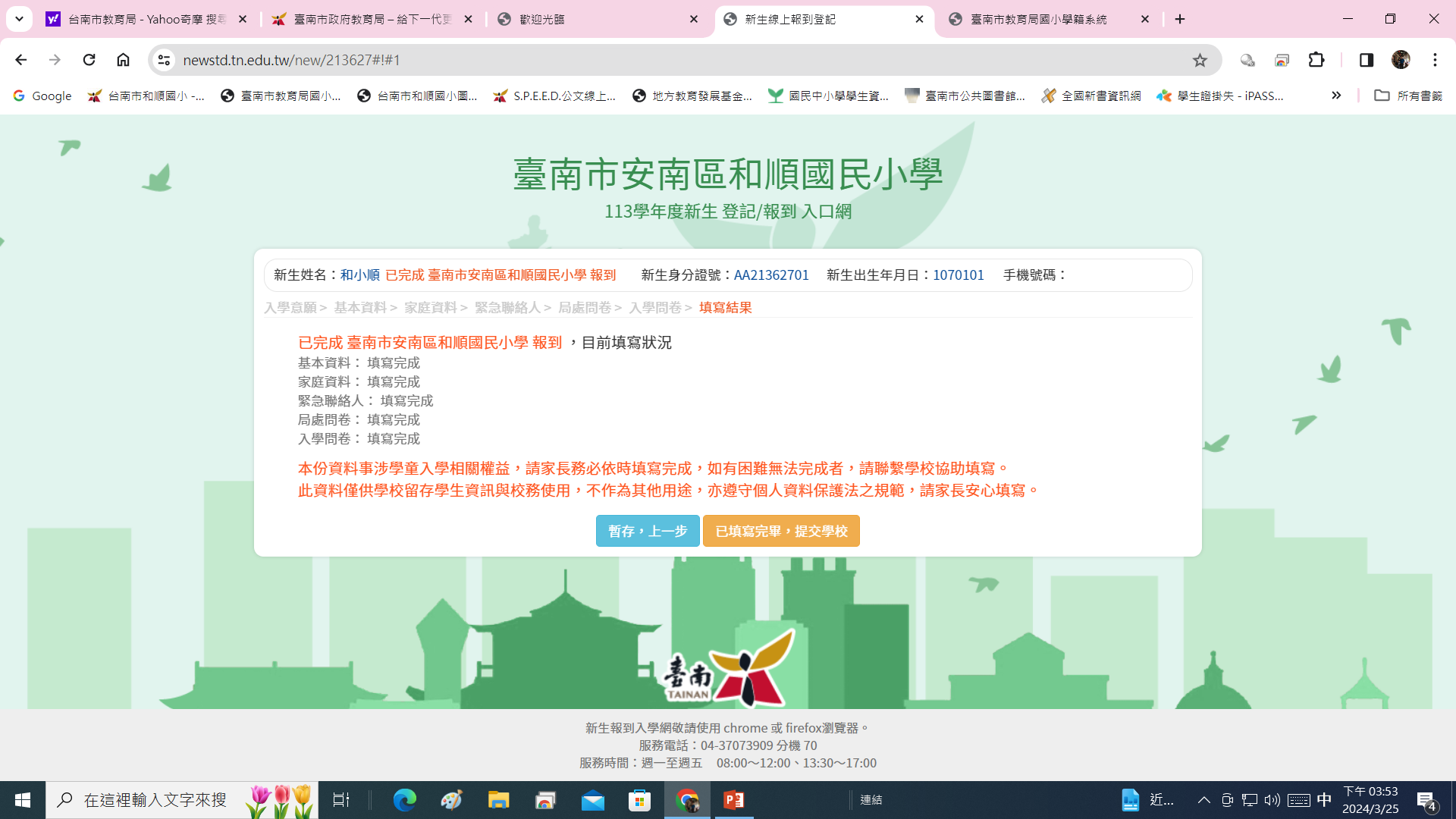 填寫完成
提交
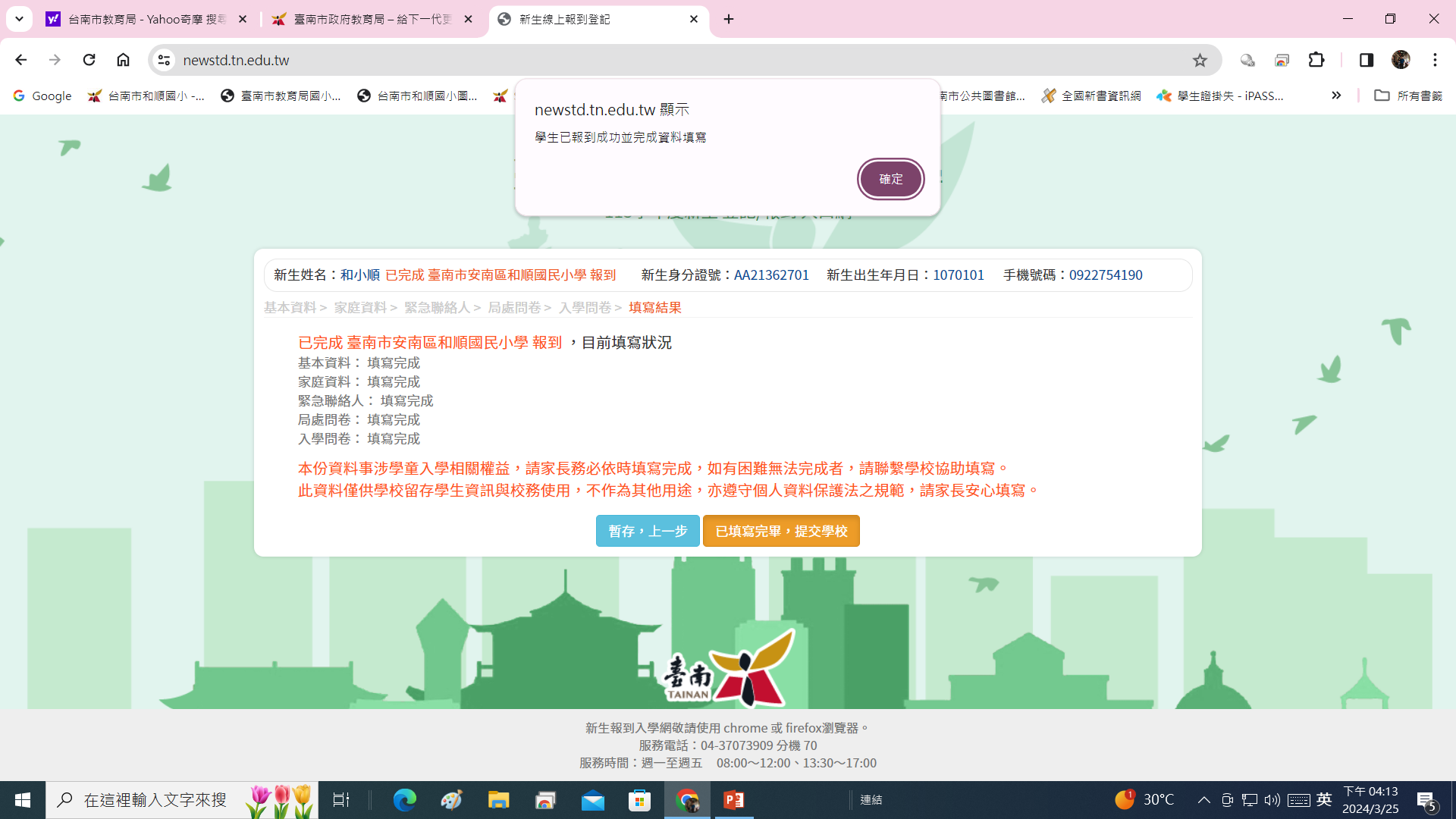 確定後完成